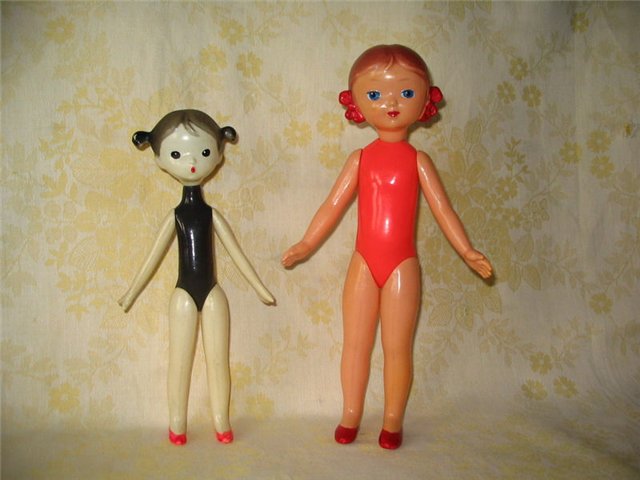 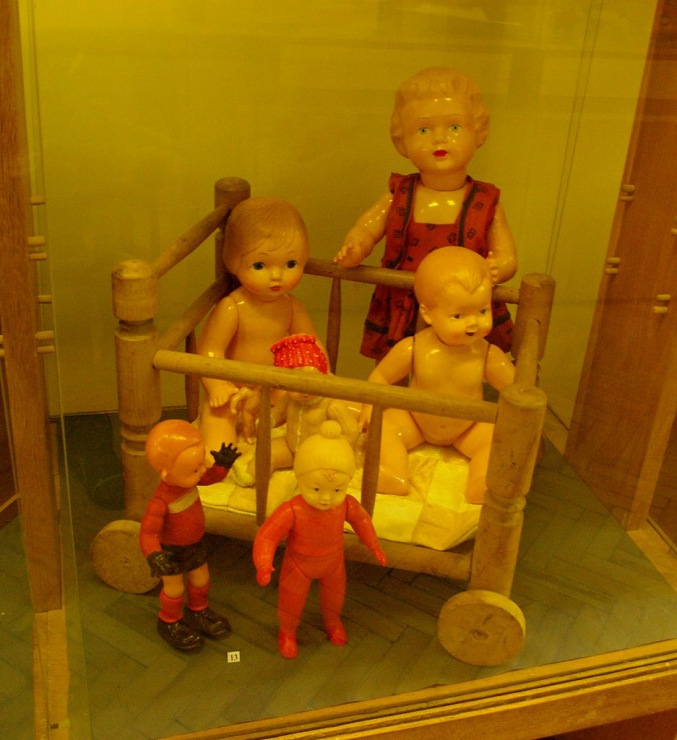 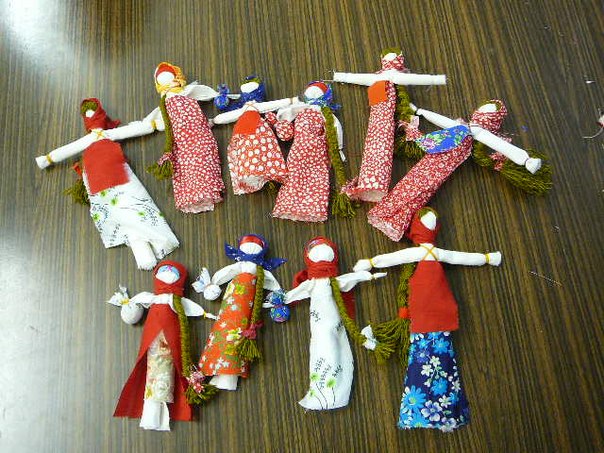 Кубышка-травница
Кукла-берегиня
Кукла- крупеничка